Ozone Layer Depletion
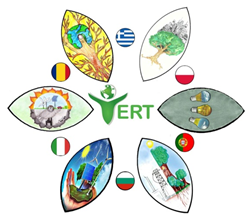 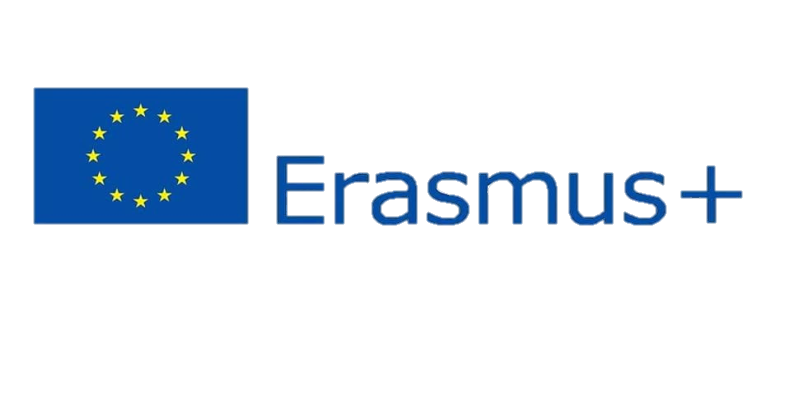 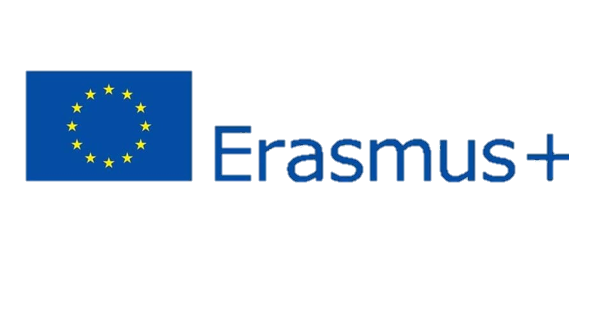 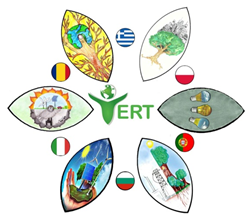 Importance of the ozone layer
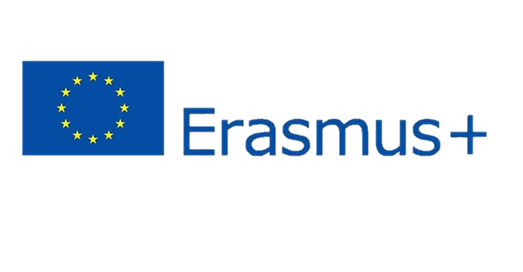 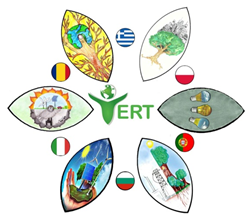 Absorbing UV rays
Prevents harmful radiations from entering the Earth’s atmosphere
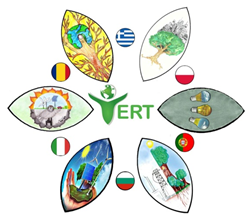 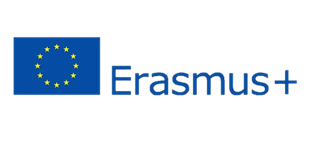 Causes of Ozone Depletion
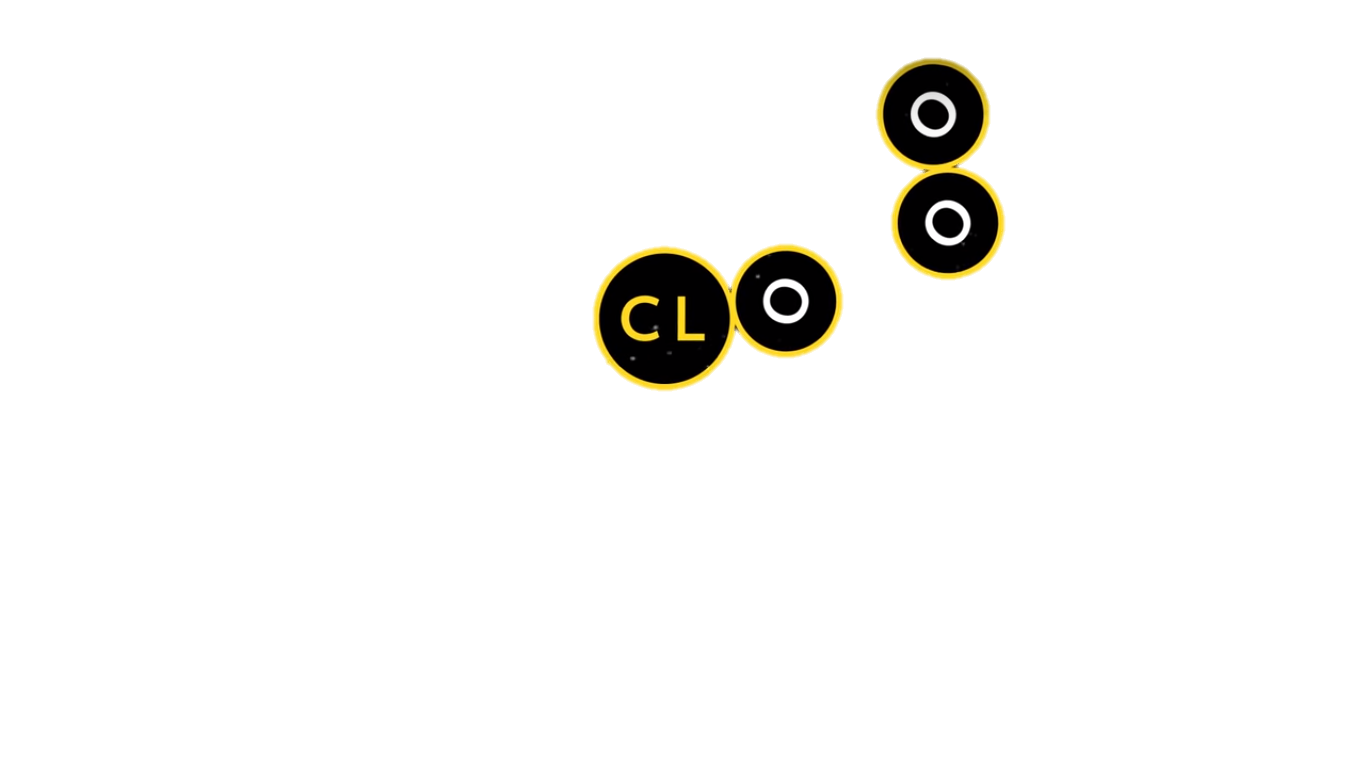 Chlorofluorocarbon(CFC)
Refrigerants
Aerosols
Plastic products
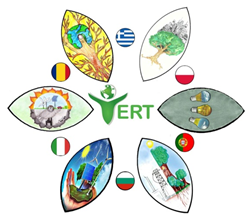 Global Ozone levels
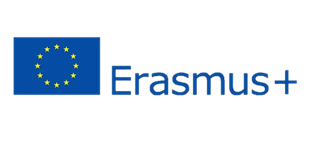 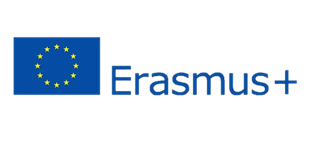 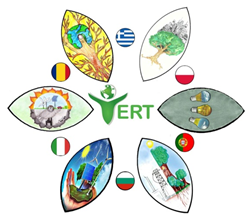 Impact on humans
Increased risk of developing skin cancer (malignant melanoma, basal and squamous cell carcinoma)
Photo keratitis, cataracts
Weakened immune system
Difficulty in breathing, chest pain, throat irritation
Photoallergy
Effects on amphibians and marine life
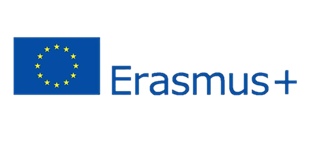 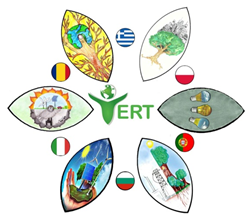 Decline of amphibian species
Changed behaviour and habits
Decreased immunity
Death of plankton
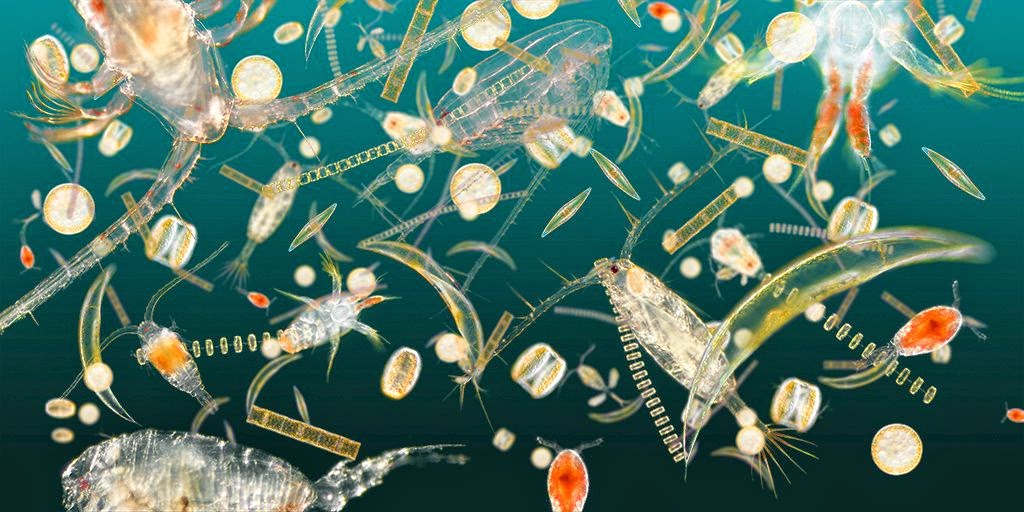 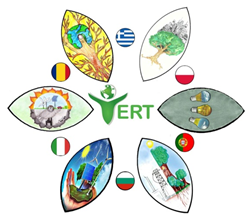 Impact on plants
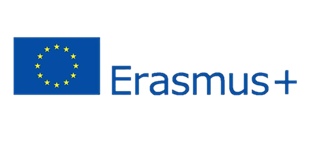 Affected plant growth and production
Plant diseases
Disturbed environmental balance
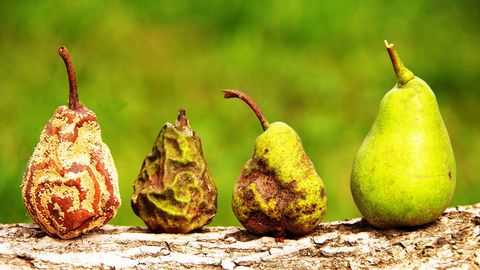 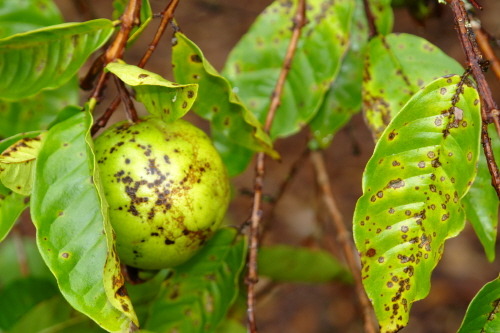 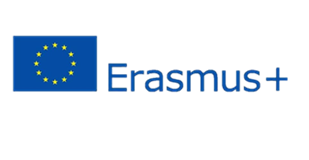 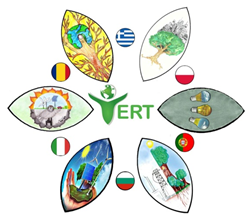 Thank you for the attention!
Maria Milenova,XII d - FLS, Pleven, Bulgaria